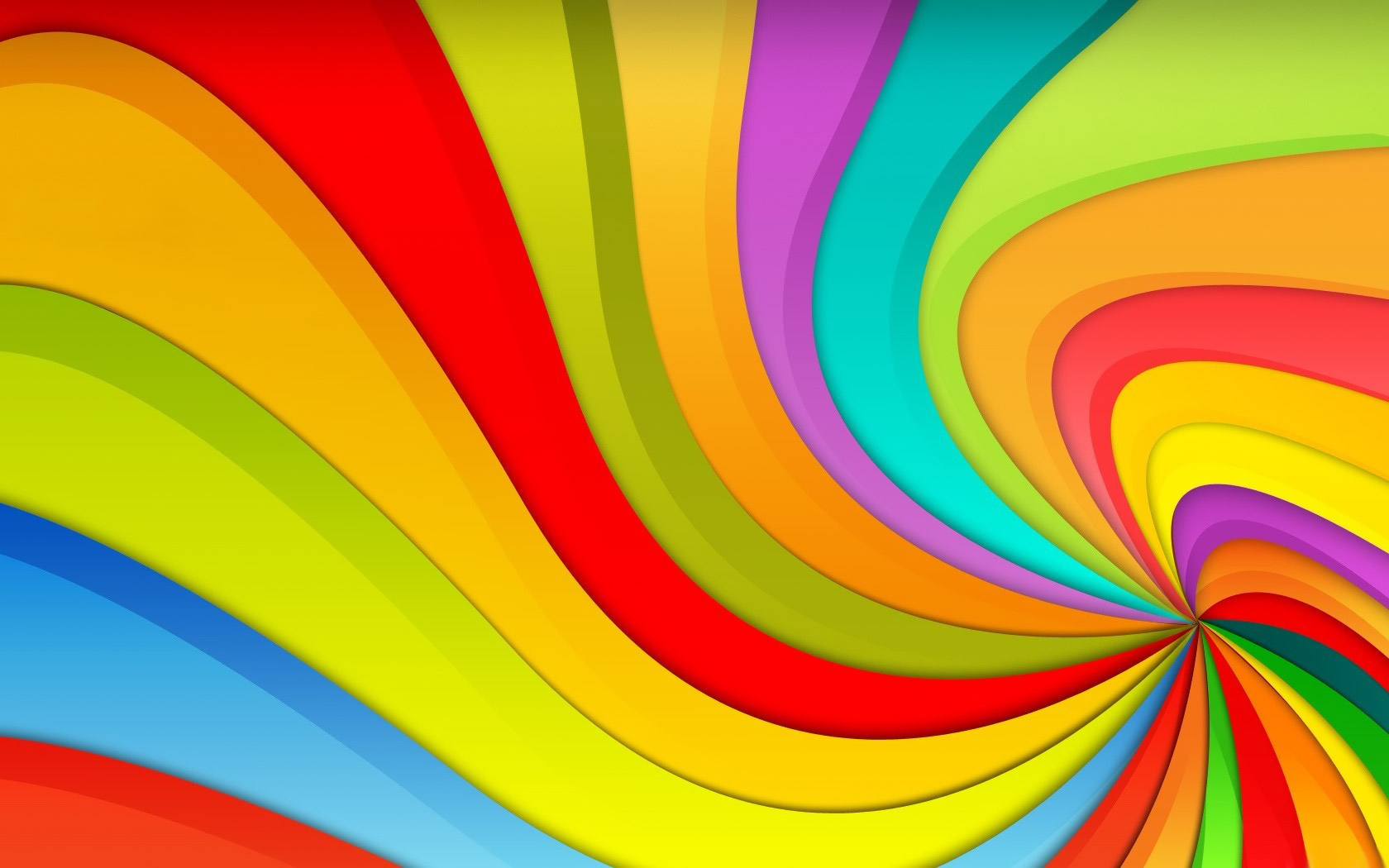 Quem Sabe Sabe!
Pastoral Estudantil APV
20
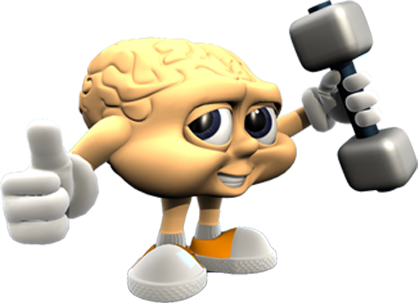 [Speaker Notes: www.4tons.com
Pr. Marcelo Augusto de Carvalho

01
21/11/2012

1- TODAS AS TURMAS CONTRA SI: do 6 ao 3 do Médio competirão entre si. Assim nunca contarão aos outros as perguntas.
2- CADA TURMA COM 4 PLACAS NA MÃO DO REPRESENTANTE DE CLASSE. Eles lêem a pergunta em silêncio, as opções e juntos decidem pela resposta em 30 segundos.
3- LEVANTAR AS PLACAS AO MESMO TEMPO: isto evita que um copie do outro a resposta.
4- VOCÊ MARCA NO GABARITO A RESPOSTA DE CADA TURMA E GUARDA CONSIGO A PONTUAÇÃO DE CADA DIA. É ACUMULATIVA.
5- DEPOIS DÁ A RESPOSTA CERTA  NO SLIDE SEGUINTE.
6- PRÊMIOS: bombom pra turma que ganhou naquele dia, e uma sorvetada pra quem ganhou no semestre todo.]
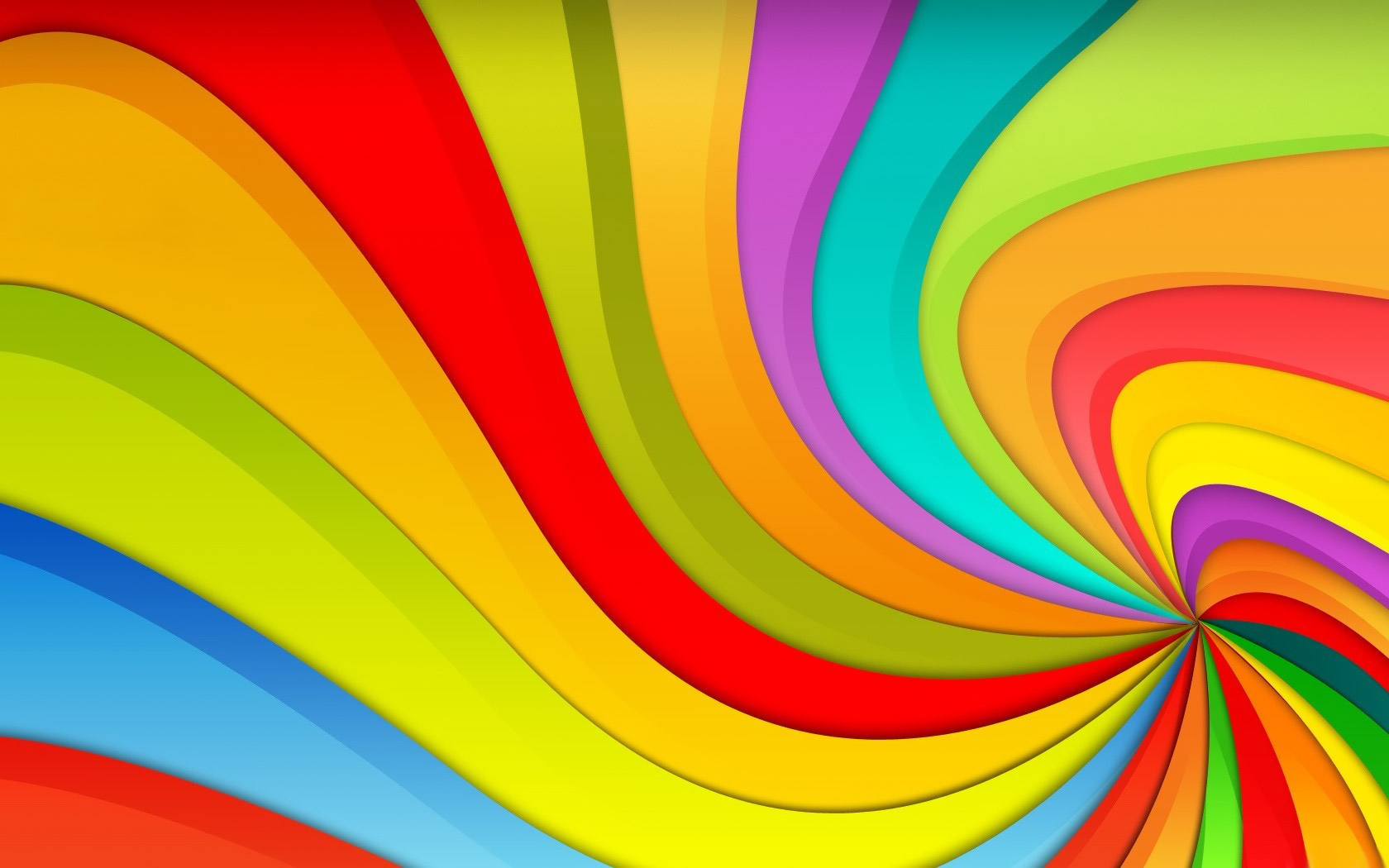 Quem Sabe Sabe!
Pastoral Estudantil APV

Regras
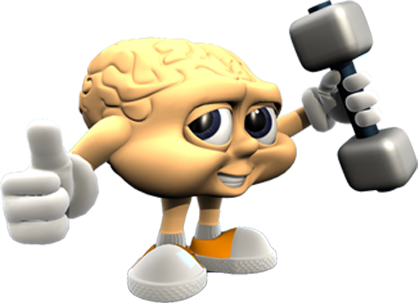 Regras
Ler as perguntas em silêncio
 Pensar e responder em conjunto
 Levantar as placas todas as turmas no mesmo momento
 Quem somar mais pontos da semana, brinde!
 Quem somar mais pontos no semestre...
 Barulho demais = -1
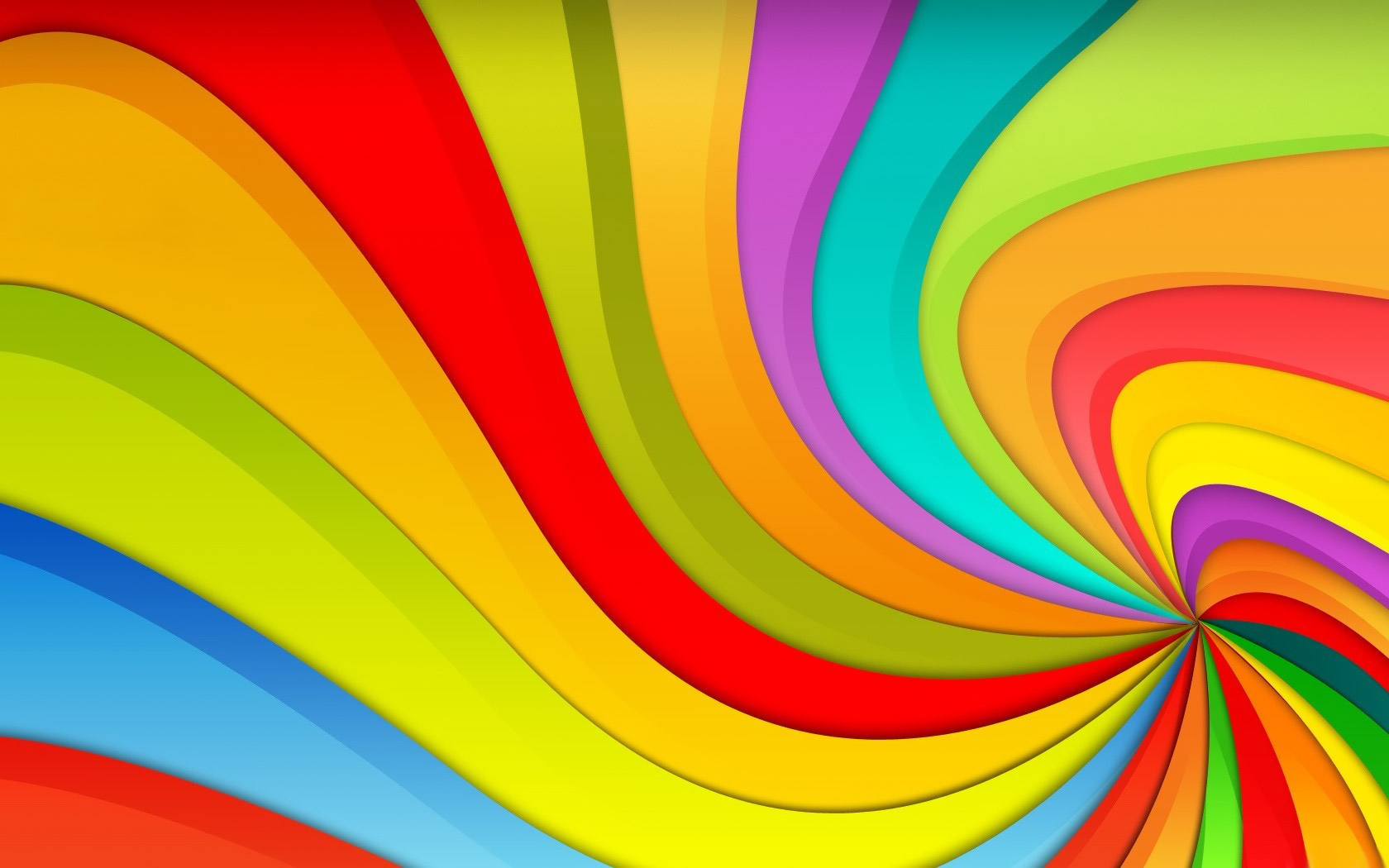 Quem Sabe Sabe!
Pastoral Estudantil APV

Placar
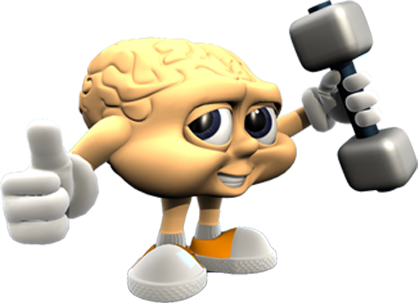 Placar
6A
 6B
 7A
 7B
 8A
 8B
9A
 9B
 1A
 1B
 2A
 3A
1
Nome dessa país?
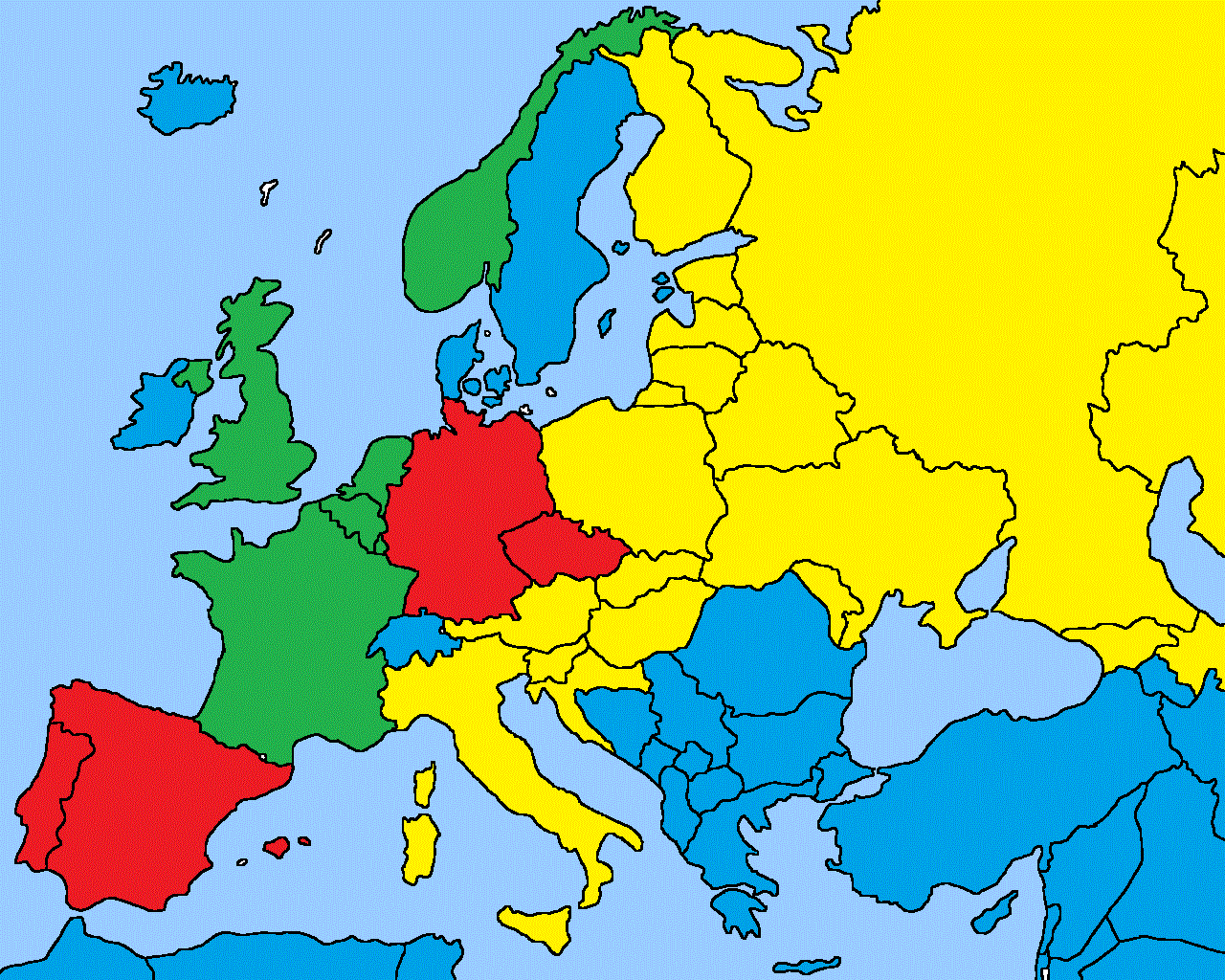 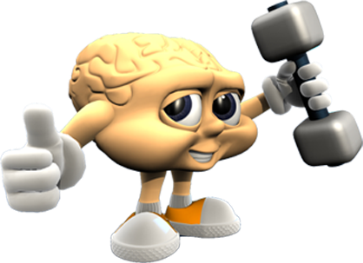 Hungria
República Checa
Polônia
Áustria
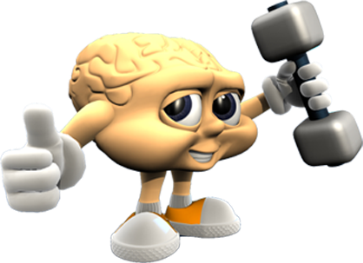 Hungria
República Checa
Polônia
Áustria
2
Nome dessa catedral?
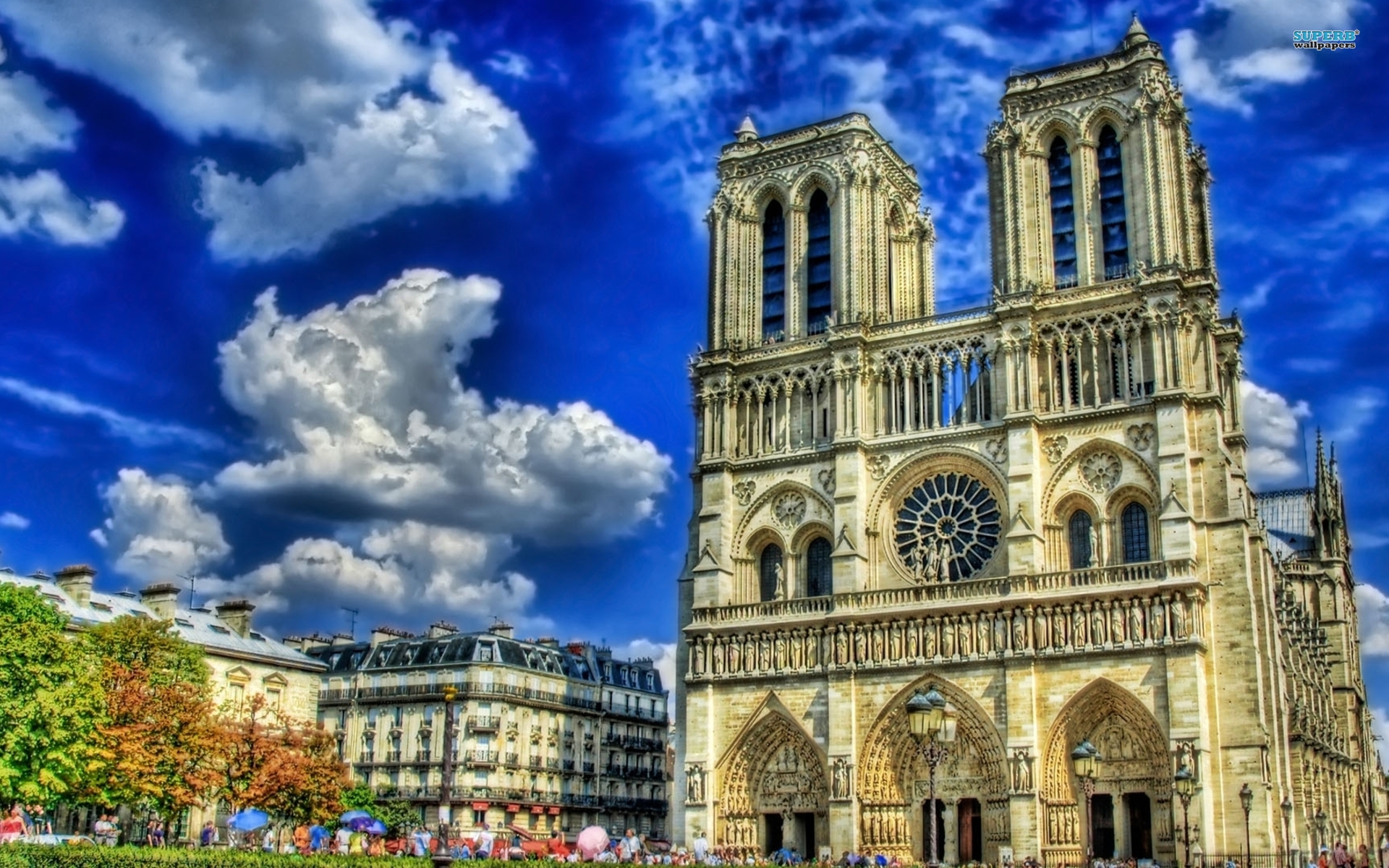 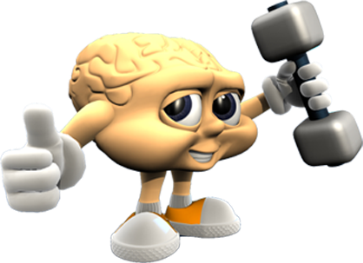 São Basílio
Santa Efigênia
De Milão
Notre Dame
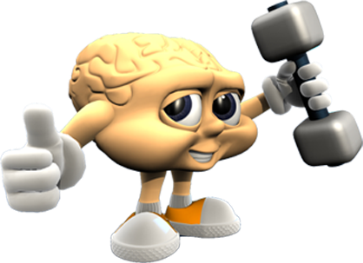 São Basílio
Santa Efigênia
De Milão
Notre Dame
3
Nome dessa série?
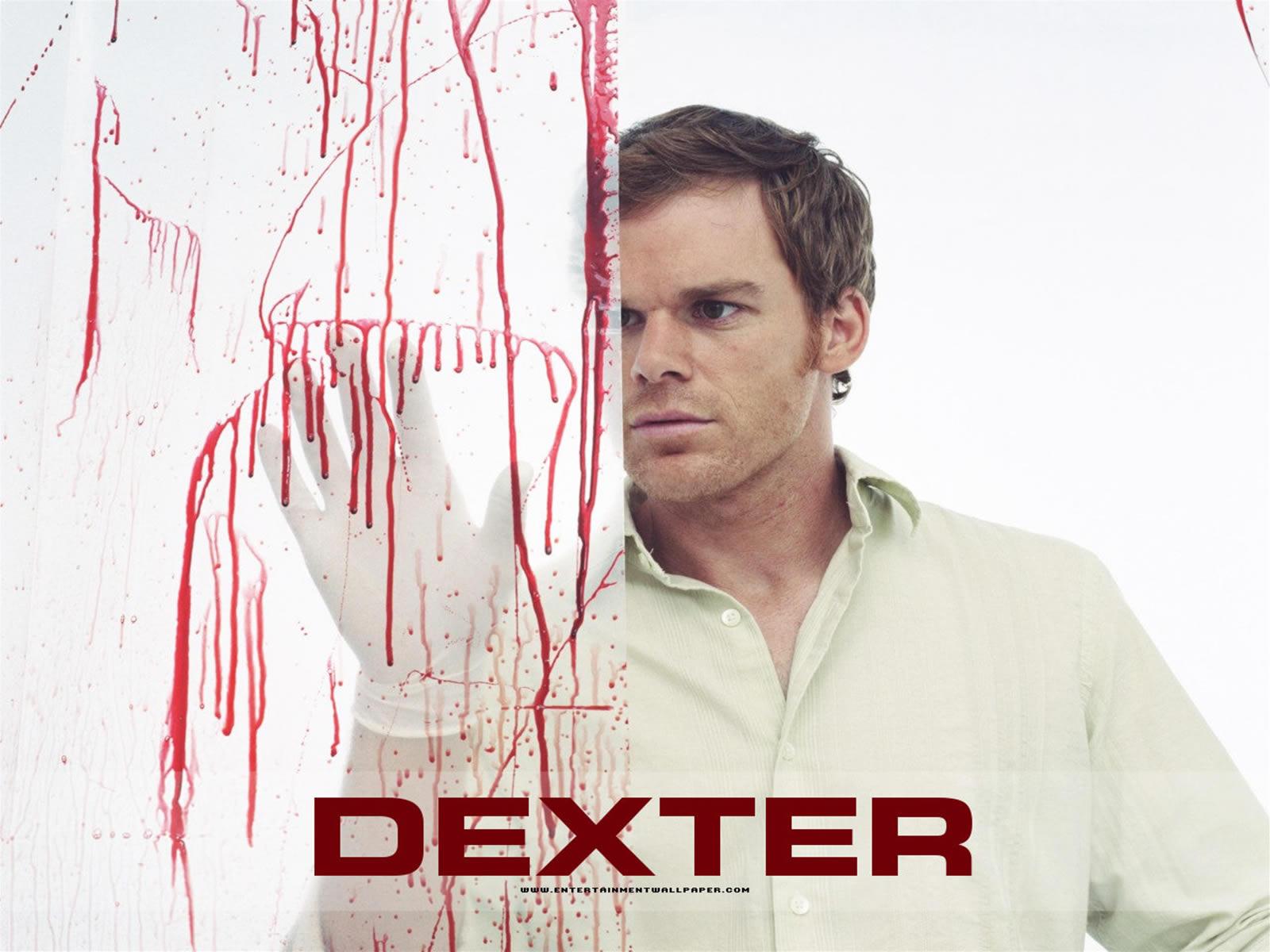 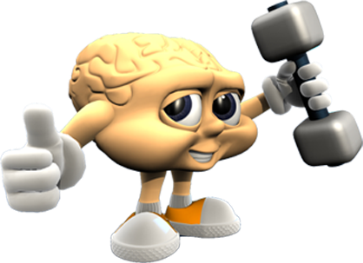 Zombie
Dexter
Supernatural
Blood Diamond
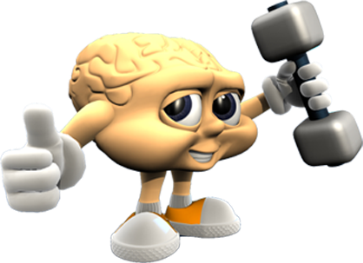 Zombie
Dexter
Supernatural
Blood Diamond
4
Nome desse animal?
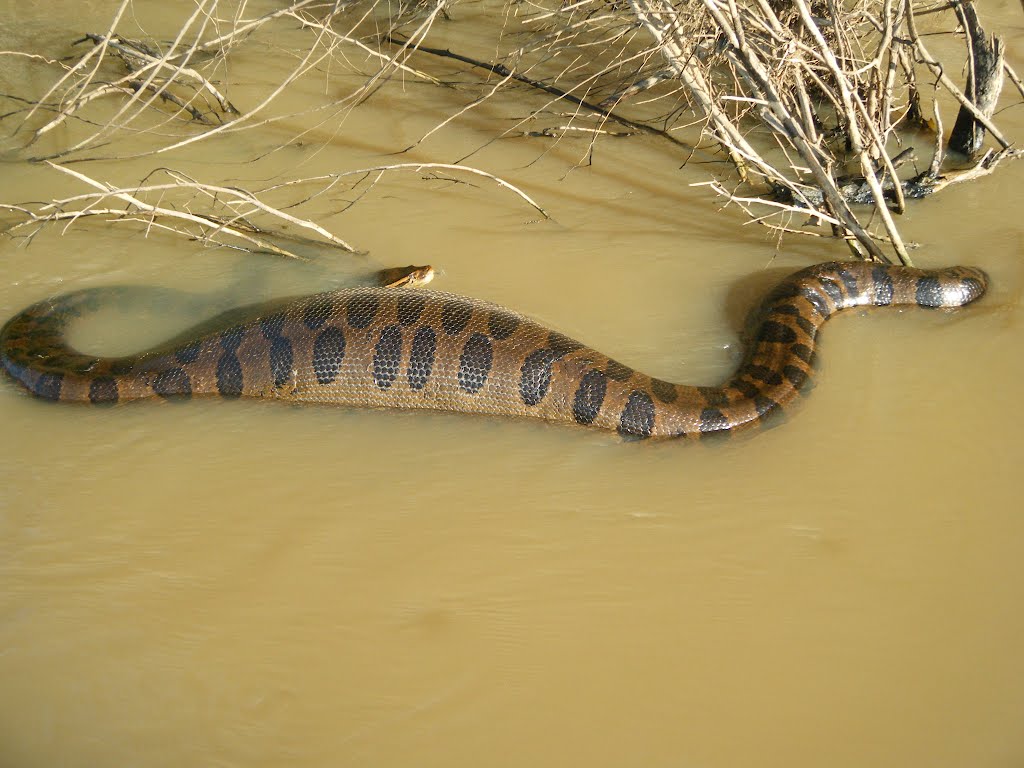 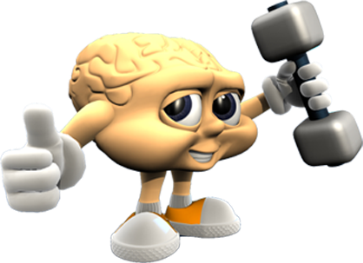 Cobra d’água
Jibóia
Cascavel
Sucuri
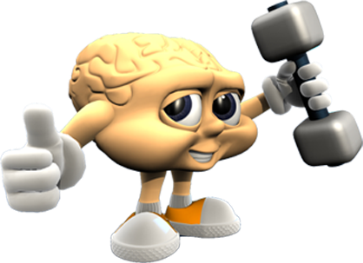 Cobra d’água
Jibóia
Cascavel
Sucuri
5
Que desse Palácio?
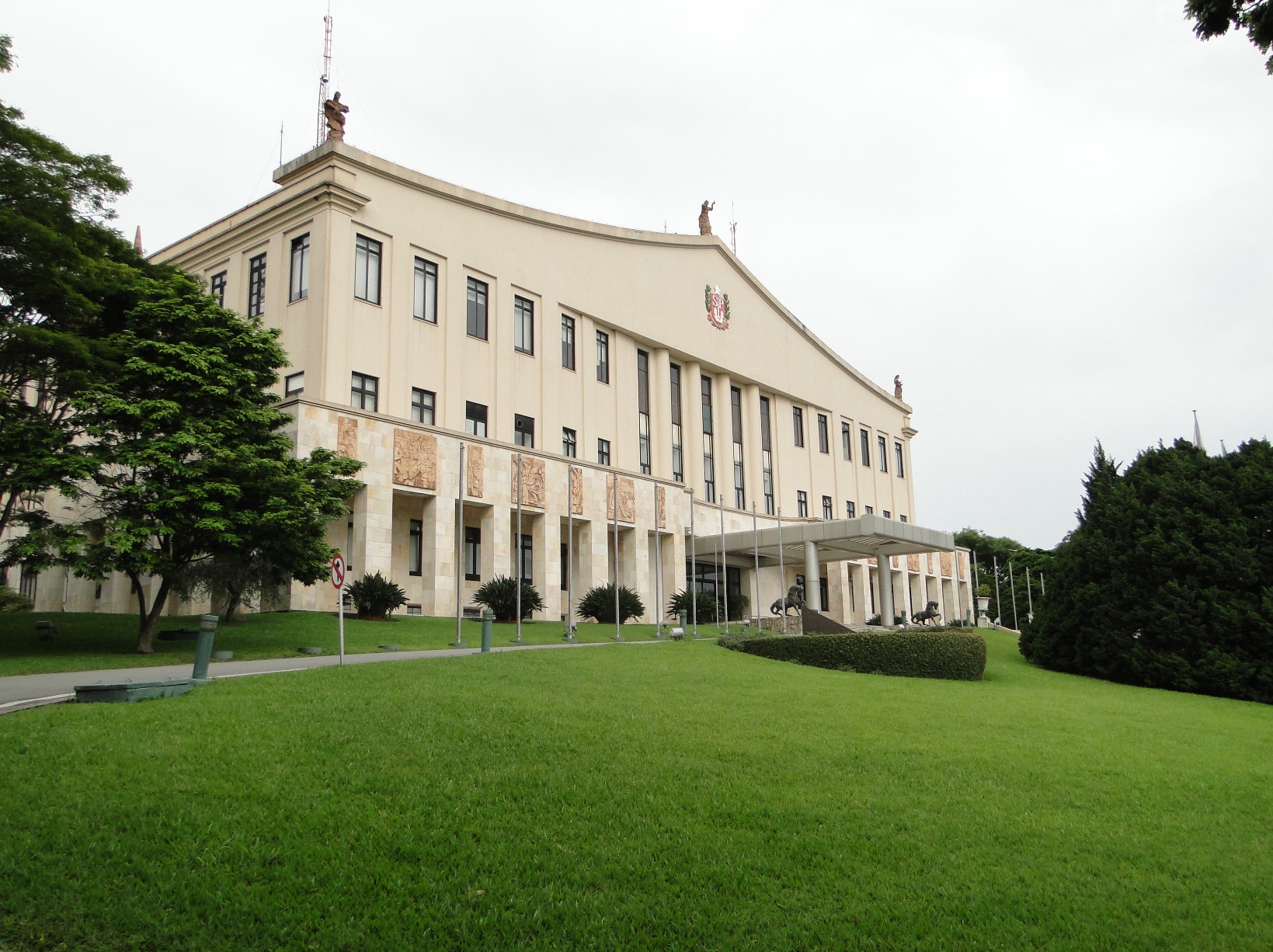 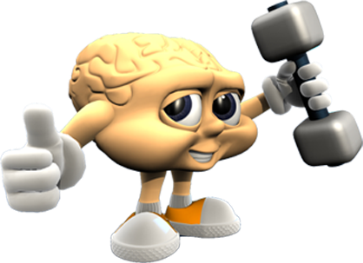 Versalhes
Das Laranjeiras
Dos Bandeirantes
Das Andorinhas
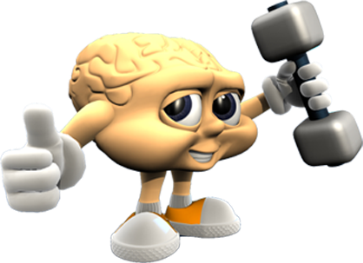 Versalhes
Das Laranjeiras
Dos Bandeirantes
Das Andorinhas
Nome desse cachorro (Johny Quest)?
6
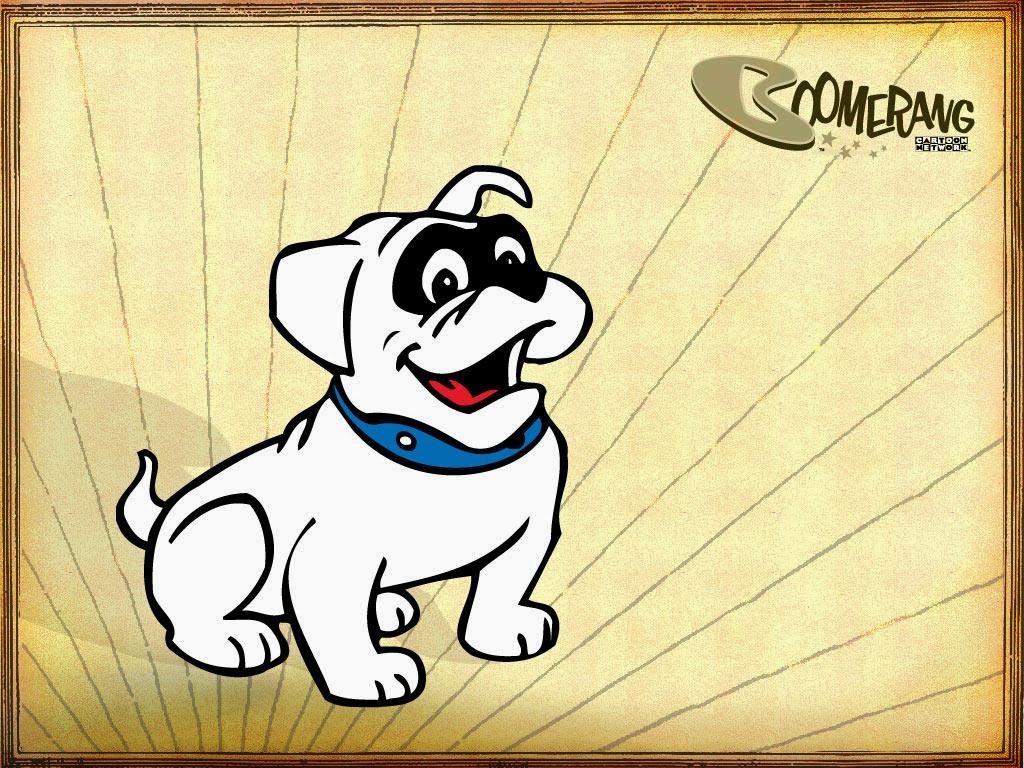 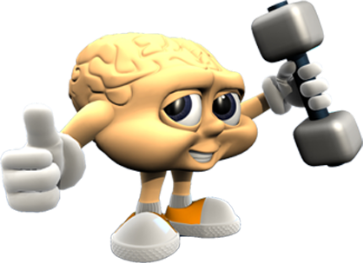 Rabbit
Bandit
Gonza
Malula
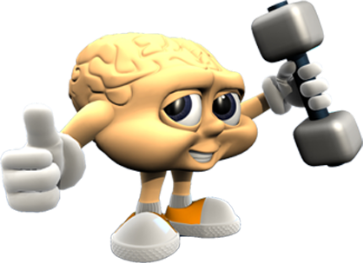 Rabbit
Bandit
Gonza
Malula
7
Nome desse vilão?
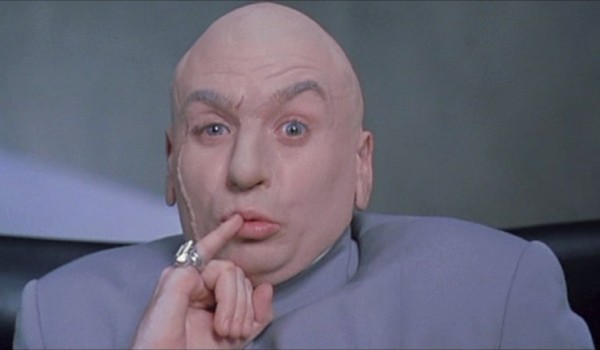 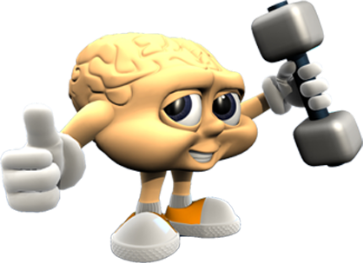 Dr. Evil
Anton Chigurh
Gollun
Ozymandias
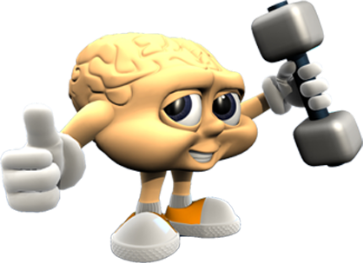 Dr. Evil
Anton Chigurh
Gollun
Ozymandias
8
Nome desse cantor?
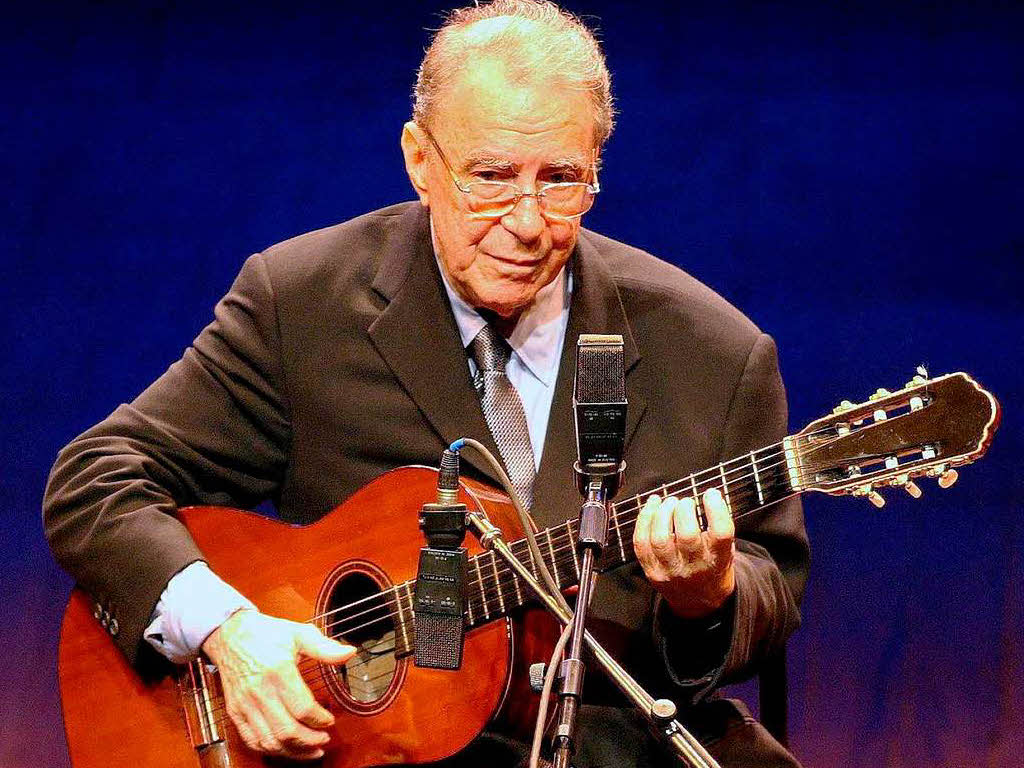 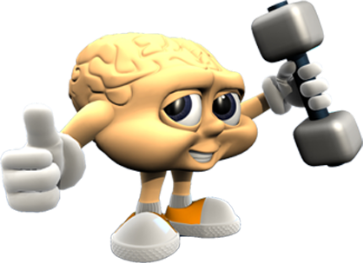 João Gilberto
João Donato
Nelson Gonçalves
Taiguara
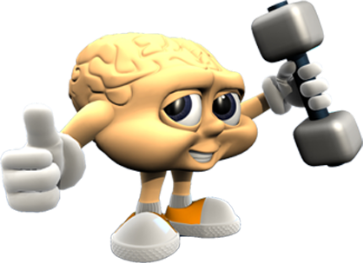 João Gilberto
João Donato
Nelson Gonçalves
Taiguara
Nome desse ator?
9
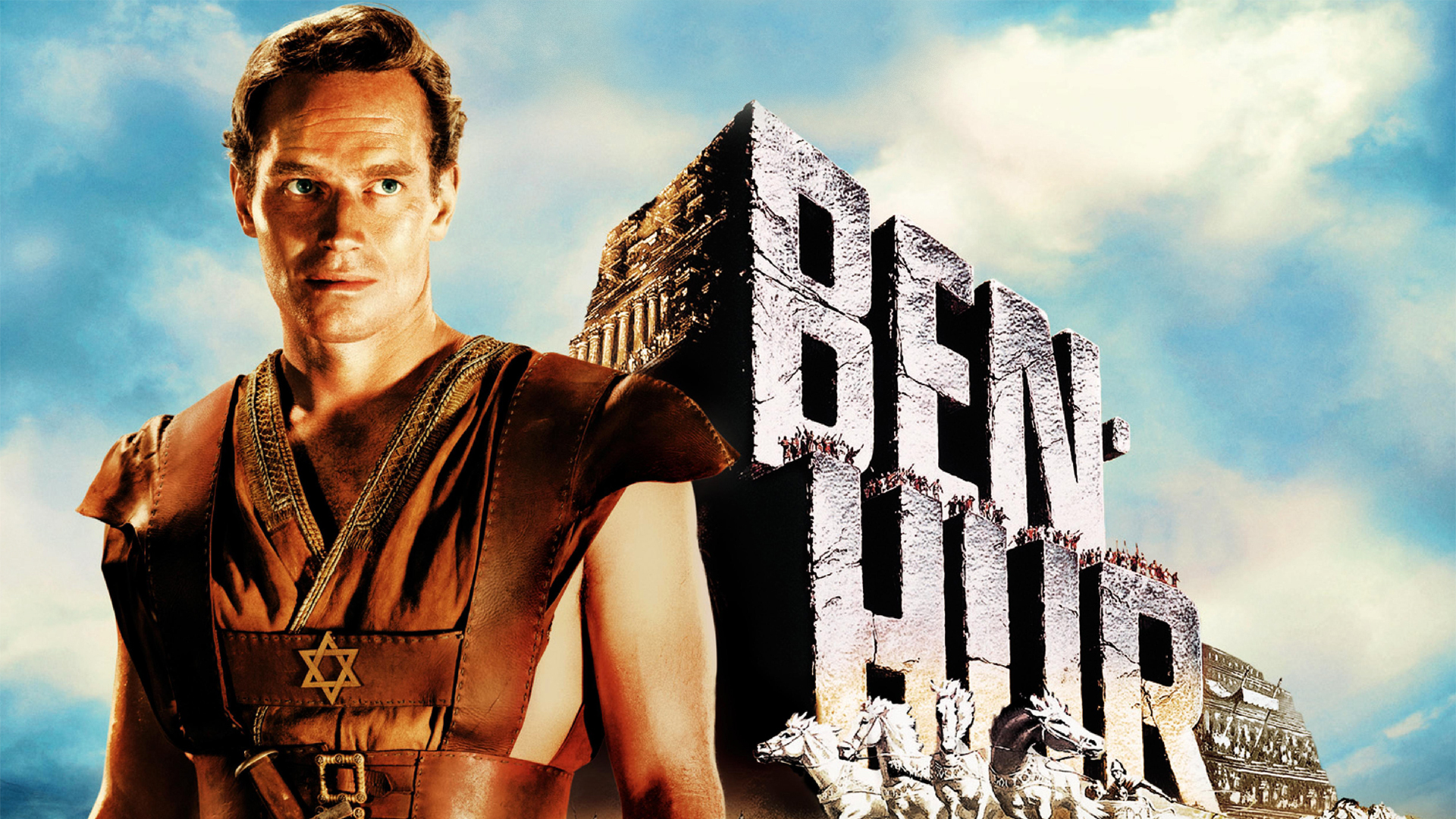 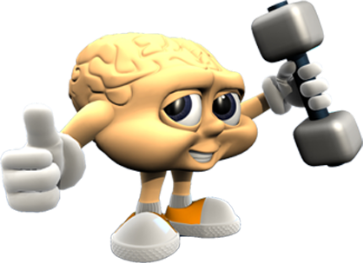 Telly Savalas
Tony Curtis
Robert Pine
Charlton Heston
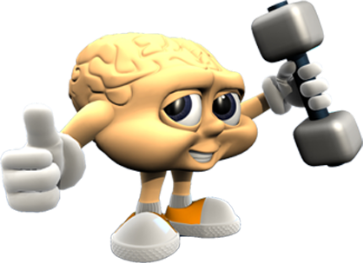 Telly Savalas
Tony Curtis
Robert Pine
Charlton Heston
10
Nome desse monte?
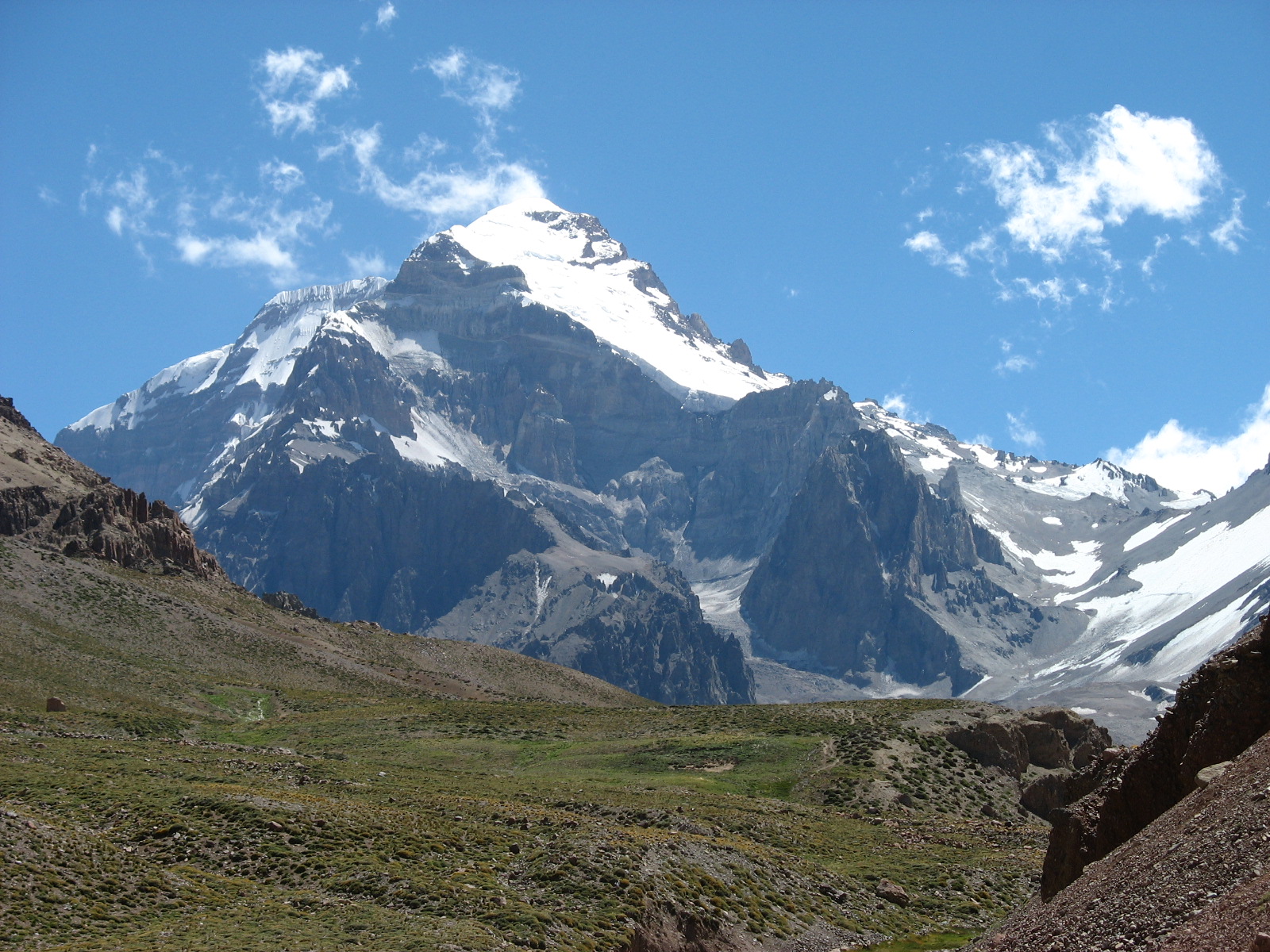 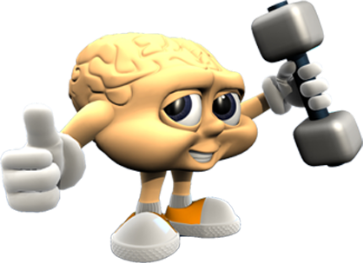 Vesúvio
Santa Helena
Aconcágua
Pico Da Neblina
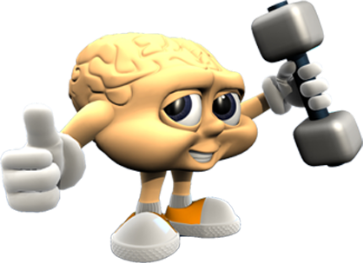 Vesúvio
Santa Helena
Aconcágua
Pico Da Neblina
11
Nome desse teatro?
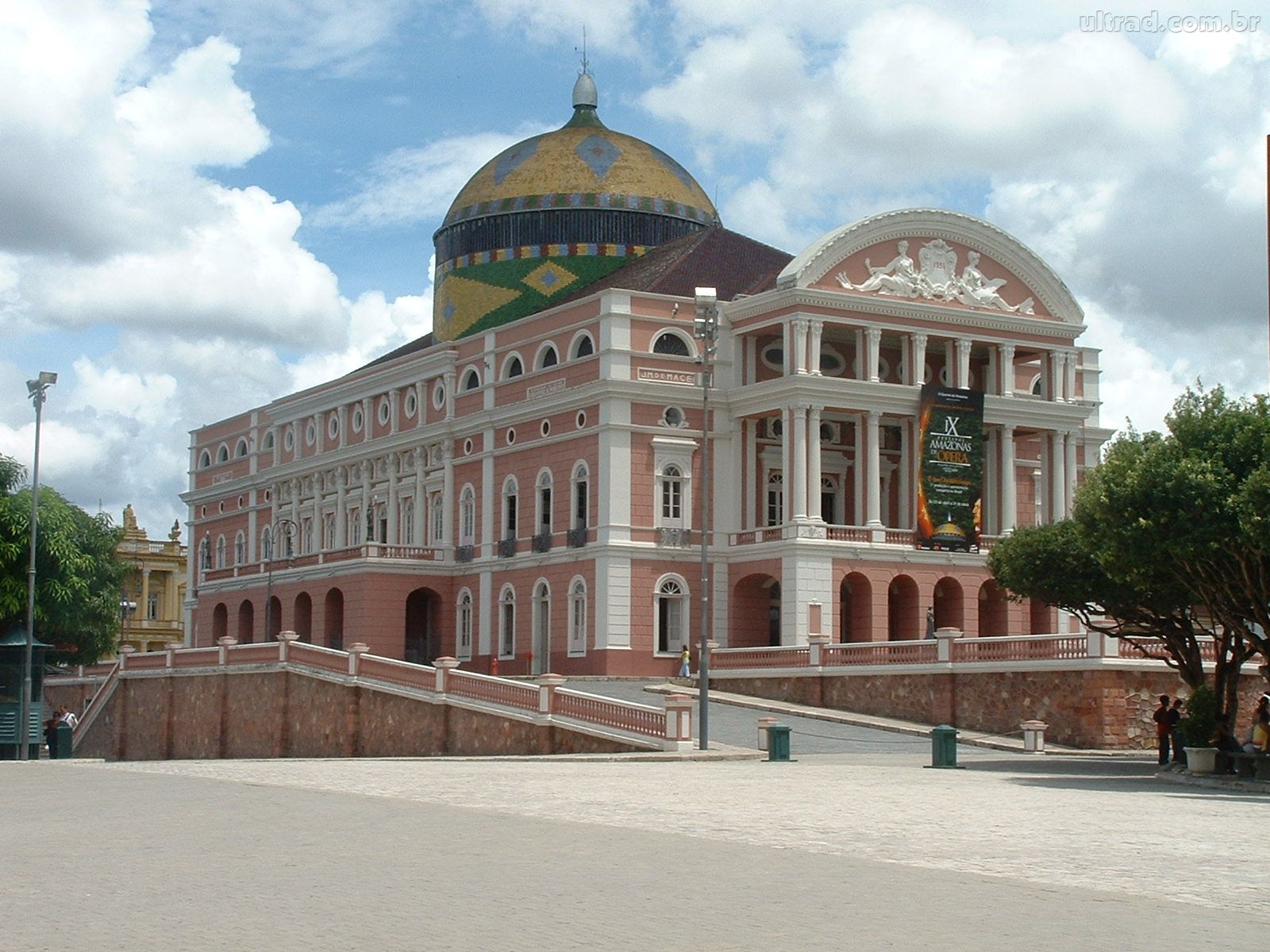 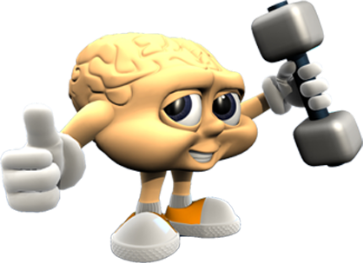 Carlos Gomes
Cacilda Becker
Amazonas
Municipal de SP
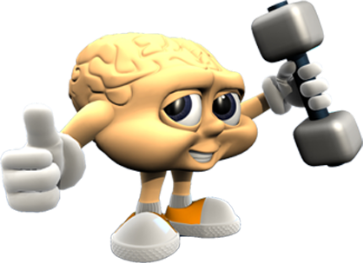 Carlos Gomes
Cacilda Becker
Amazonas
Municipal de SP
12
Nome dessa cidade?
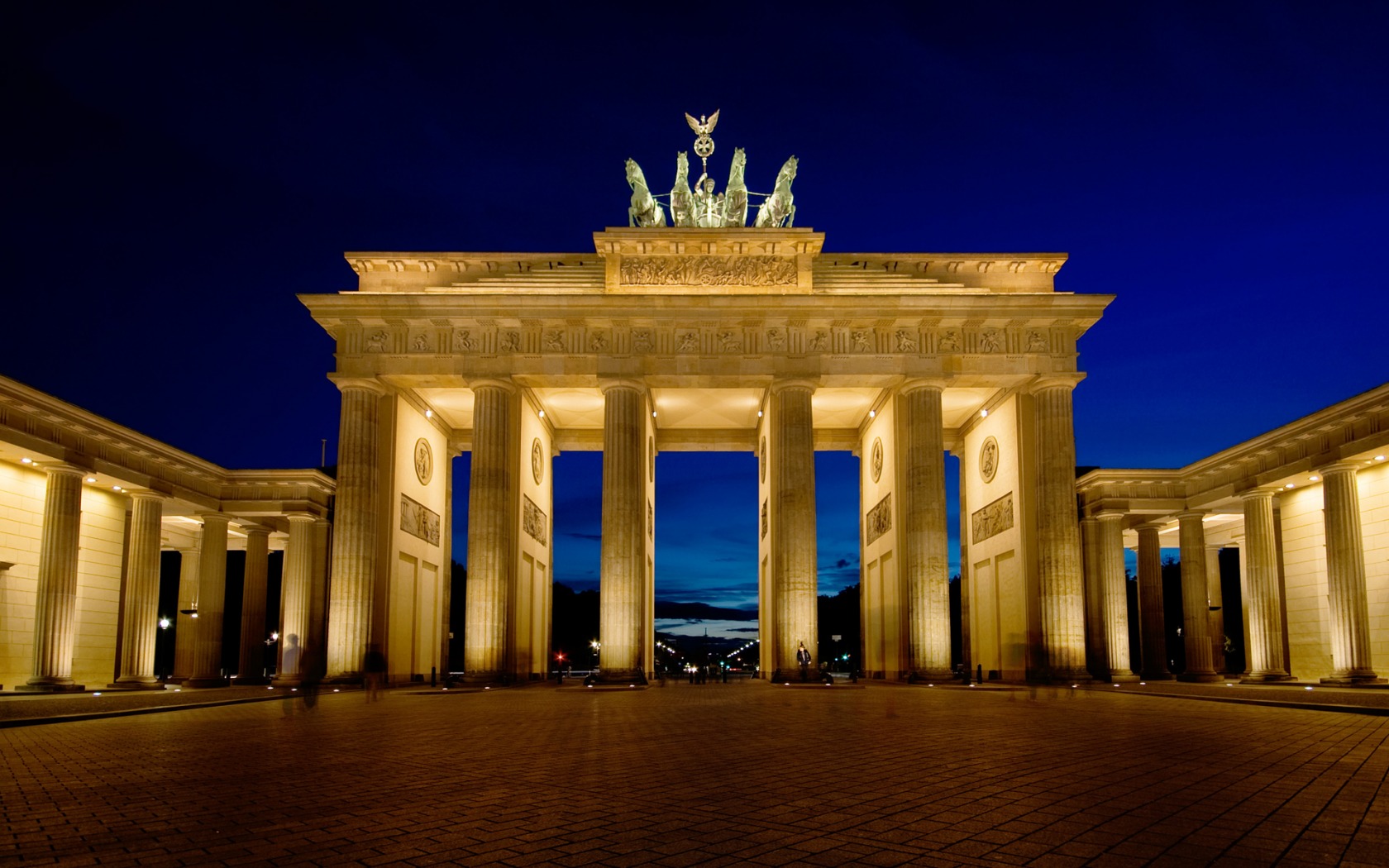 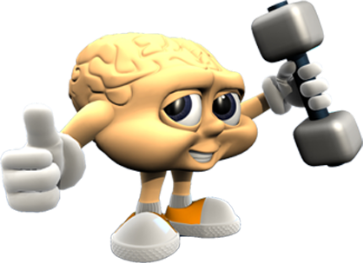 Londres
Paris
Atenas
Berlin
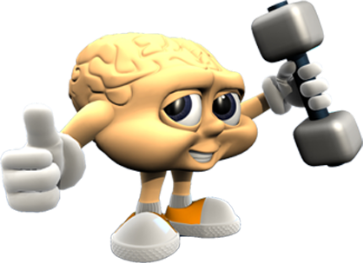 Londres
Paris
Atenas
Berlin
13
Nome desse personagem?
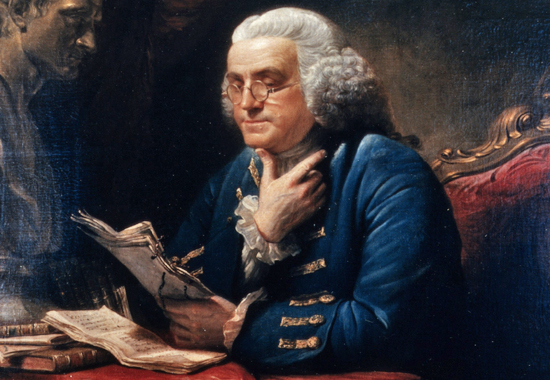 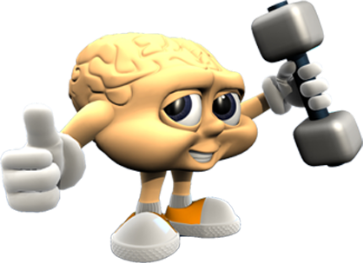 George Washington
Rousseau
Abraham Lincoln
Benjamin Franklin
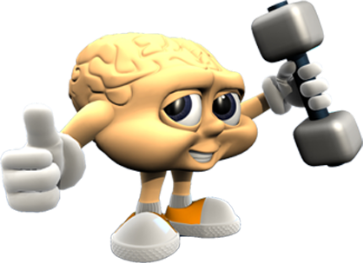 George Washington
Rousseau
Abraham Lincoln
Benjamin Franklin
14
Quantos euros vale essa nota?
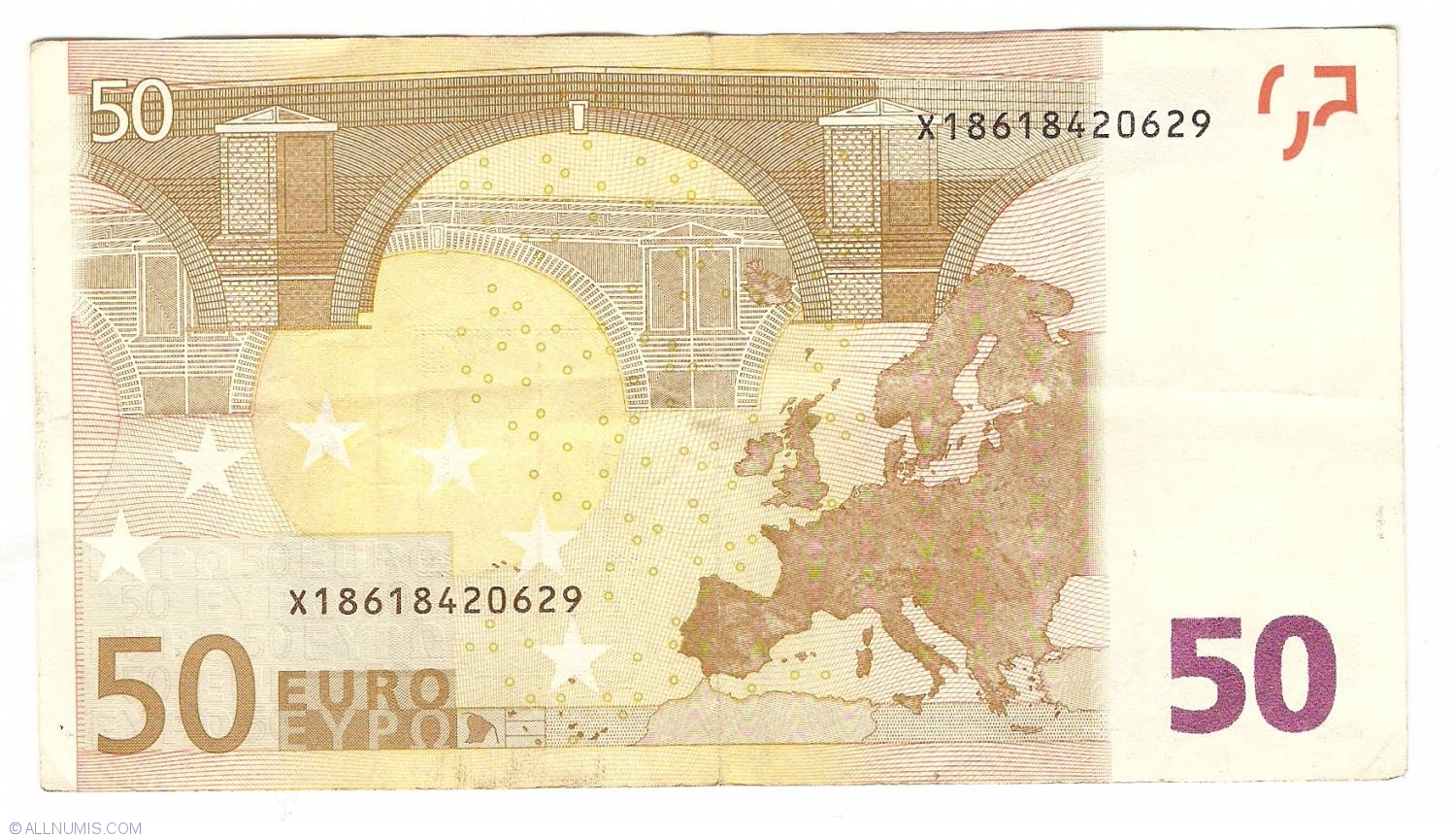 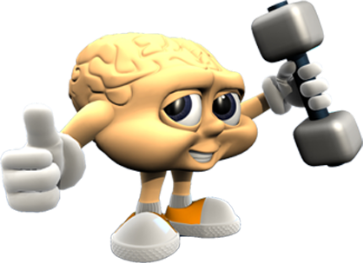 1
10
50
100
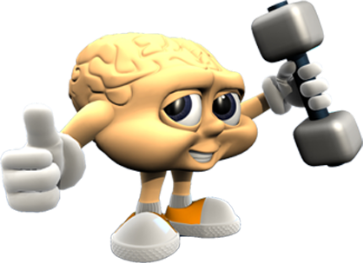 1
10
50
100
15
Nome desse carro?
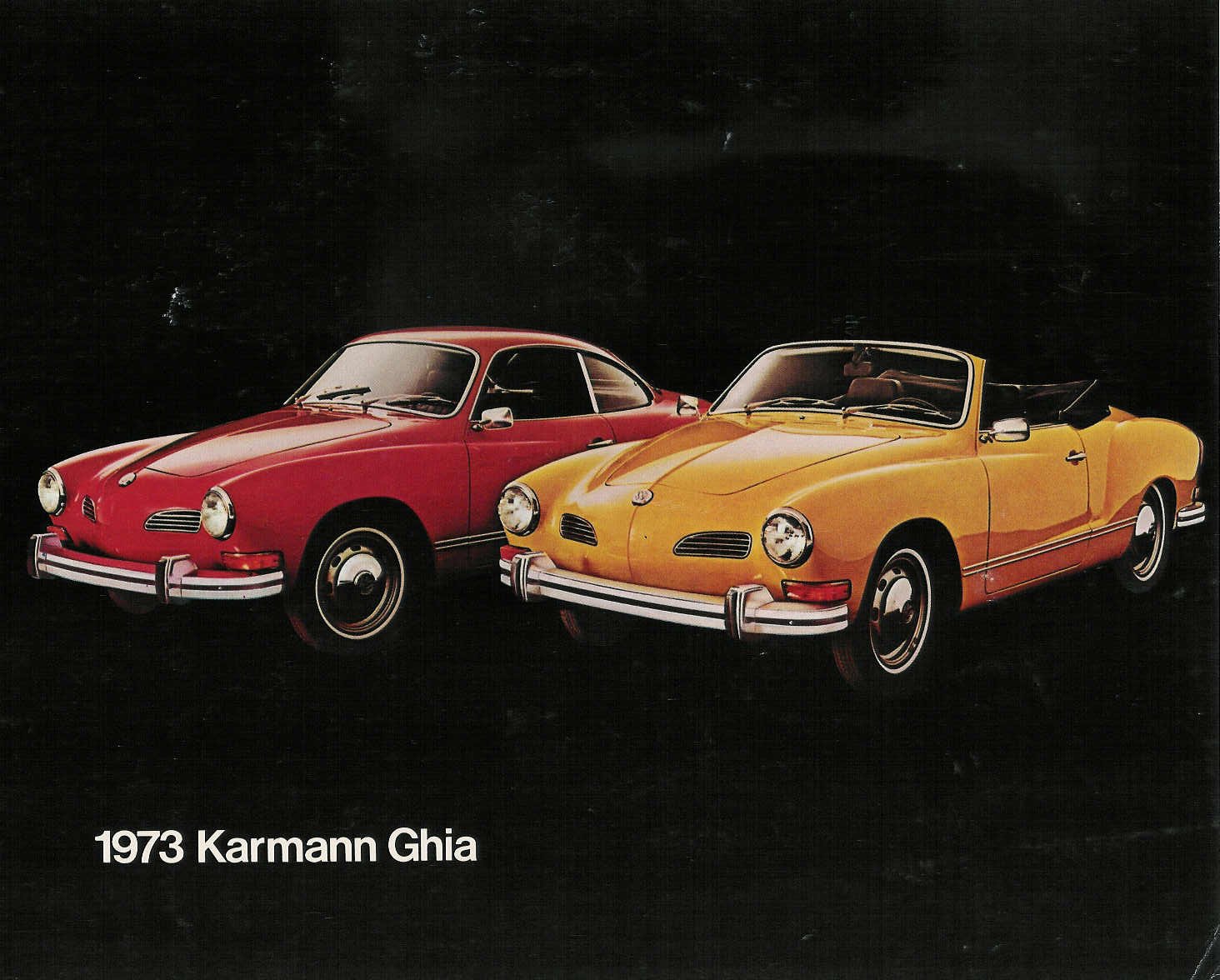 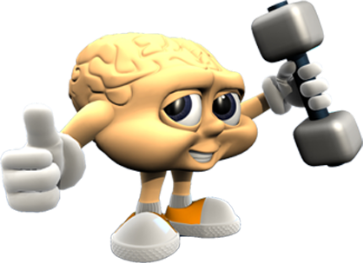 Impala
Maverick
Karmann Ghia
Coupé
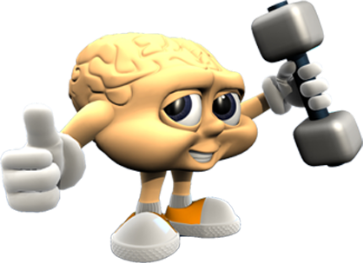 Impala
Maverick
Karmann Ghia
Coupé
Nome desse instrumento musical?
16
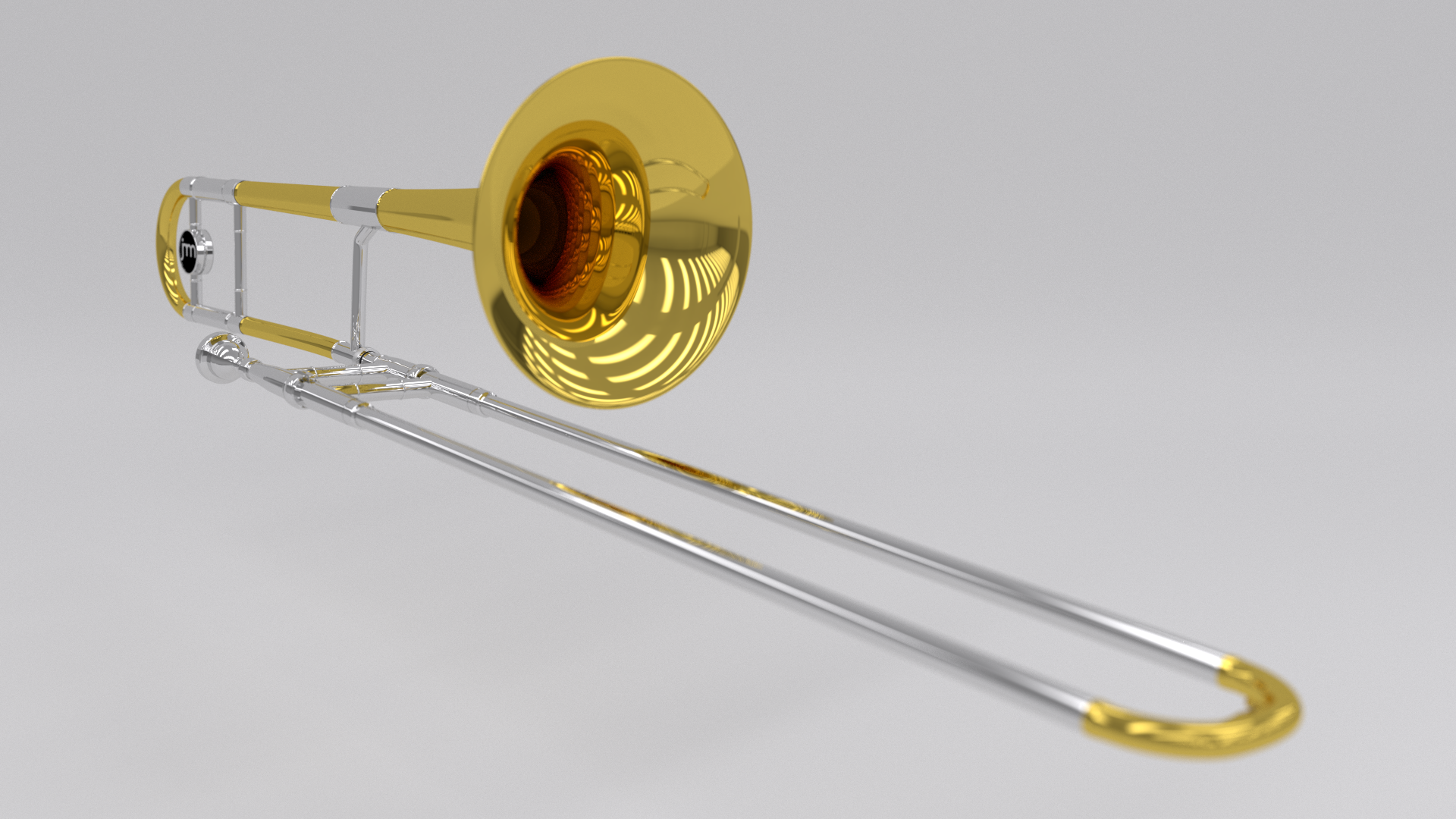 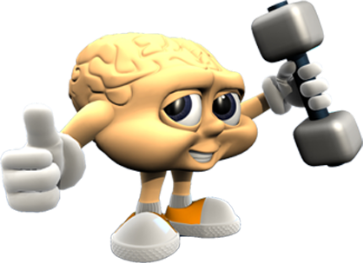 Trompa
Trumpet
Trombone
Tuba
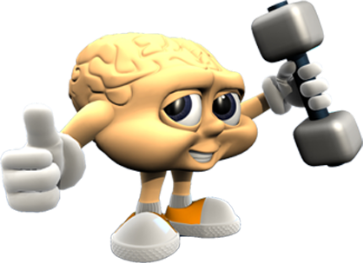 Trompa
Trumpet
Trombone
Tuba
Em que país está a Fonte de Trevi?
17
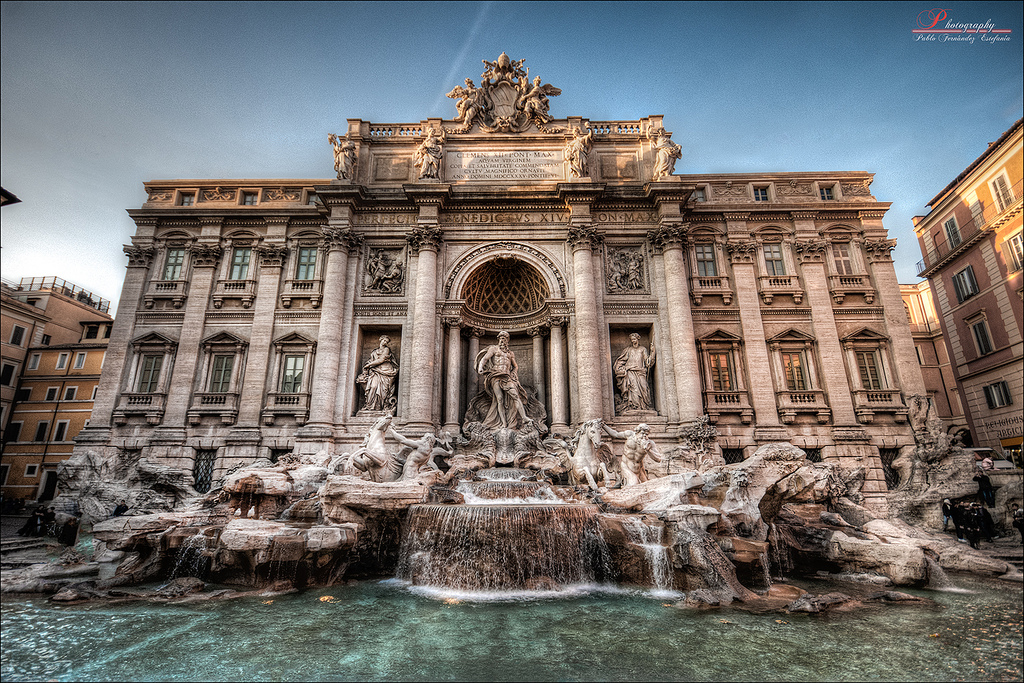 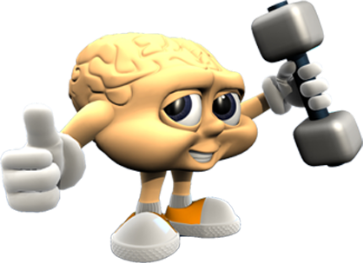 Roma
Veneza
Gênova
Lisboa
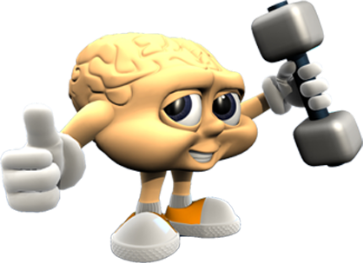 Roma
Veneza
Gênova
Lisboa
18
Cidade SEDE da NASA?
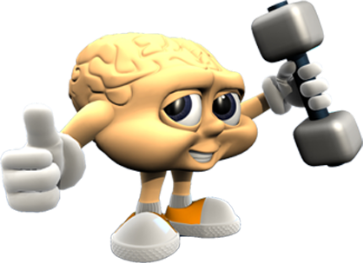 Washington
Houston
Miami
Austin
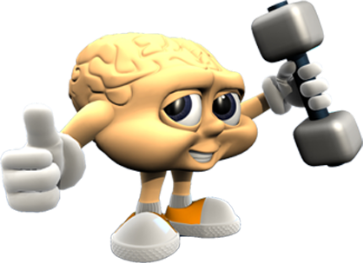 Washington
Houston
Miami
Austin
19
Time inglês de futebol que em seu símbolo há um CANHÃO?
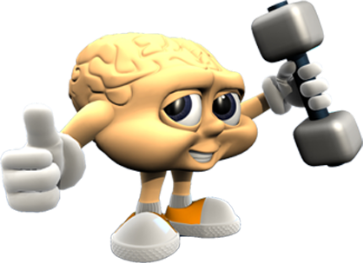 Manchester City
Everton
Liverpool
Arsenal
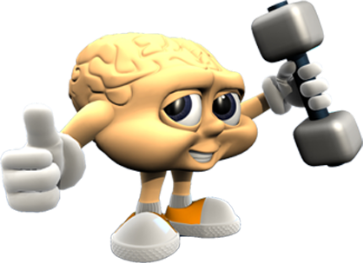 Manchester City
Everton
Liverpool
Arsenal
20
Se em São Paulo são 13h, qual é o horário respectivo em Pequin?
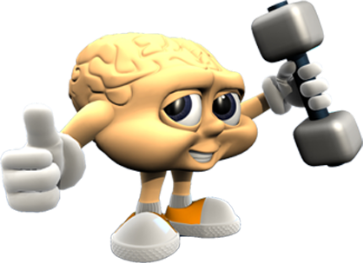 23h
24h
22h
21h
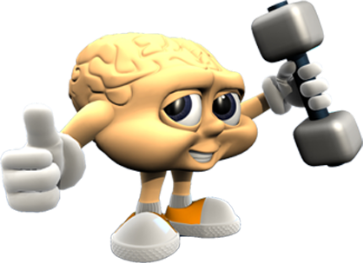 23h
24h
22h
21h
21
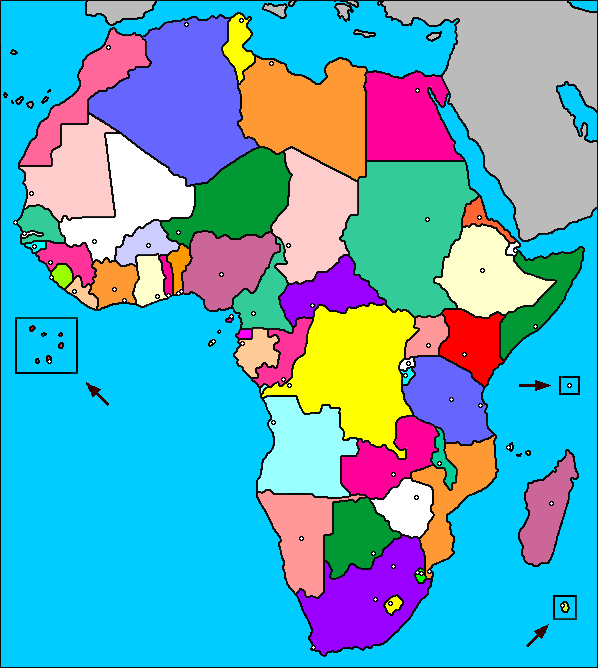 Nome desse país?
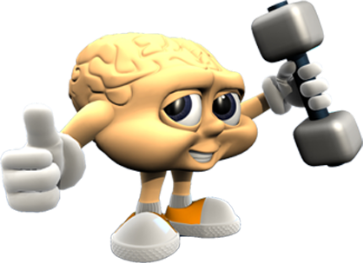 Zaire
Zambia
Botswana
Tanzânia
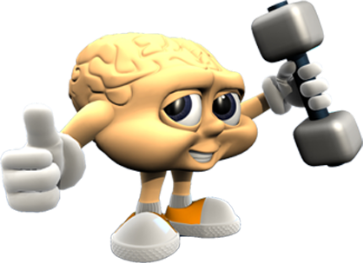 Zaire
Zambia
Botswana
Tanzânia
22
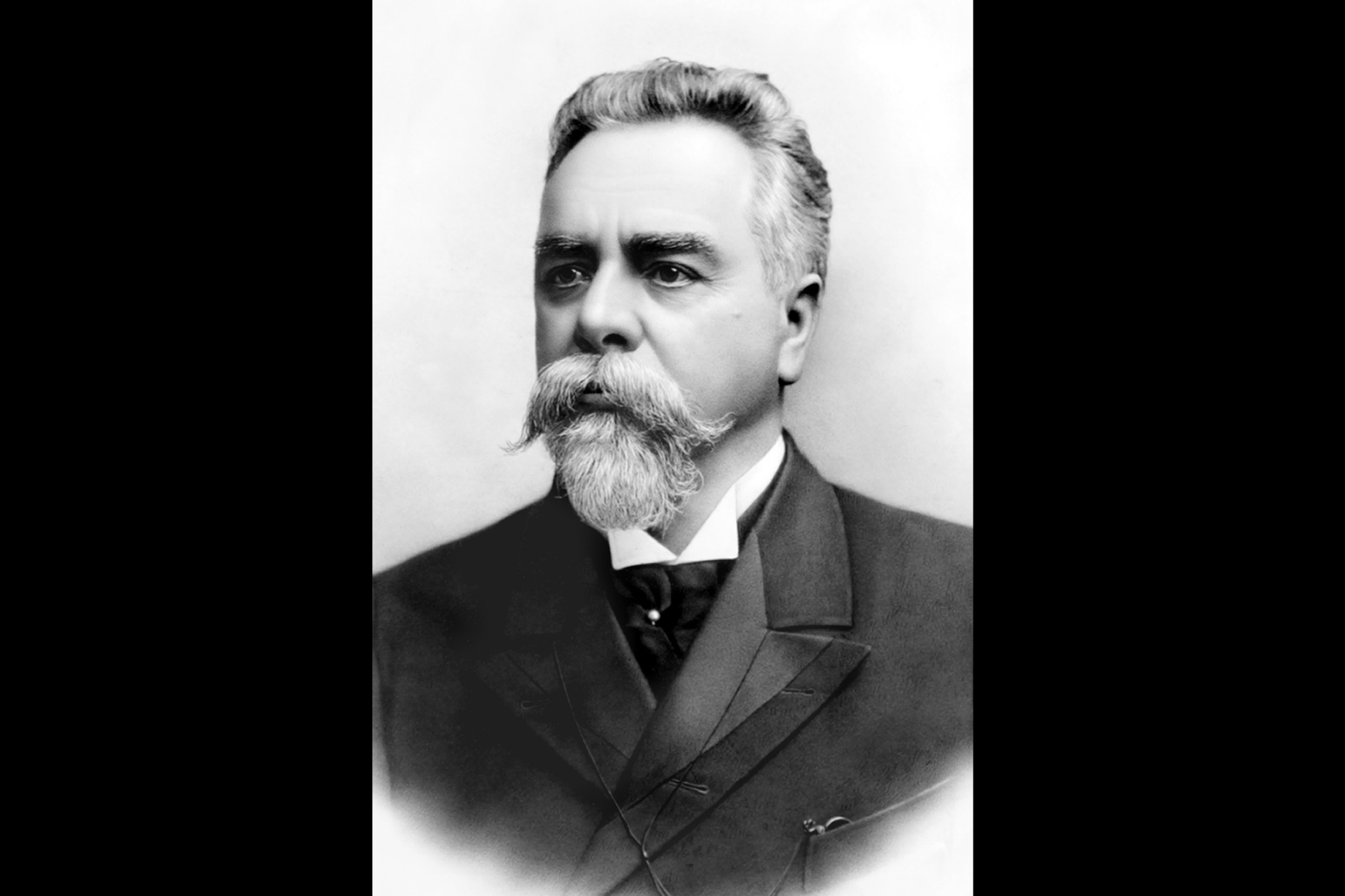 Nome desse presidente?
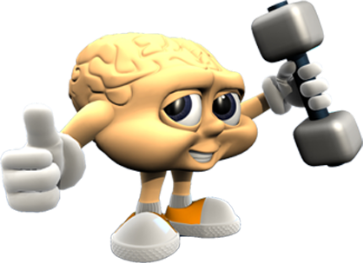 Epitácio Pessoa
Campos Salles
Prudente de Morais
Afonso Pena
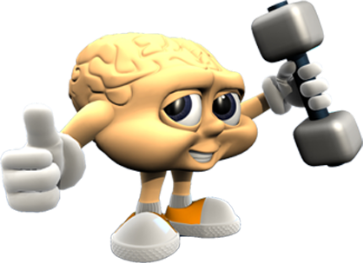 Epitácio Pessoa
Campos Salles
Prudente de Morais
Afonso Pena
23
Que empresa é essa?
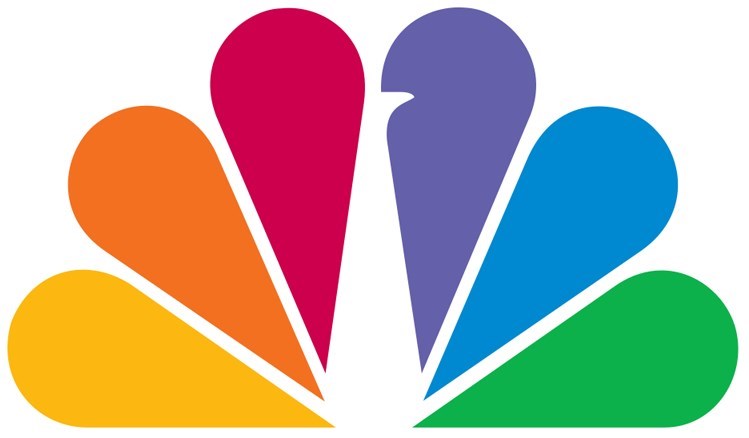 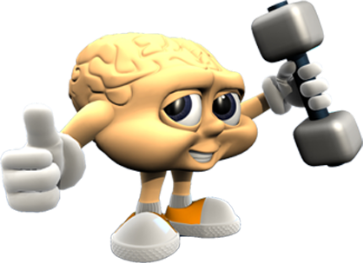 Fox
AT&T
Massey-Fergurson
NBC
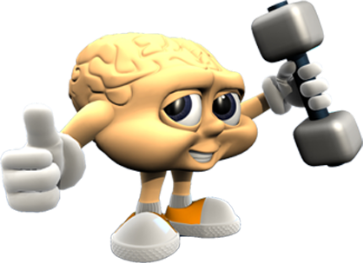 Fox
AT&T
Massey-Fergurson
NBC
24
Que famoso time de futebol esse símbolo representa?
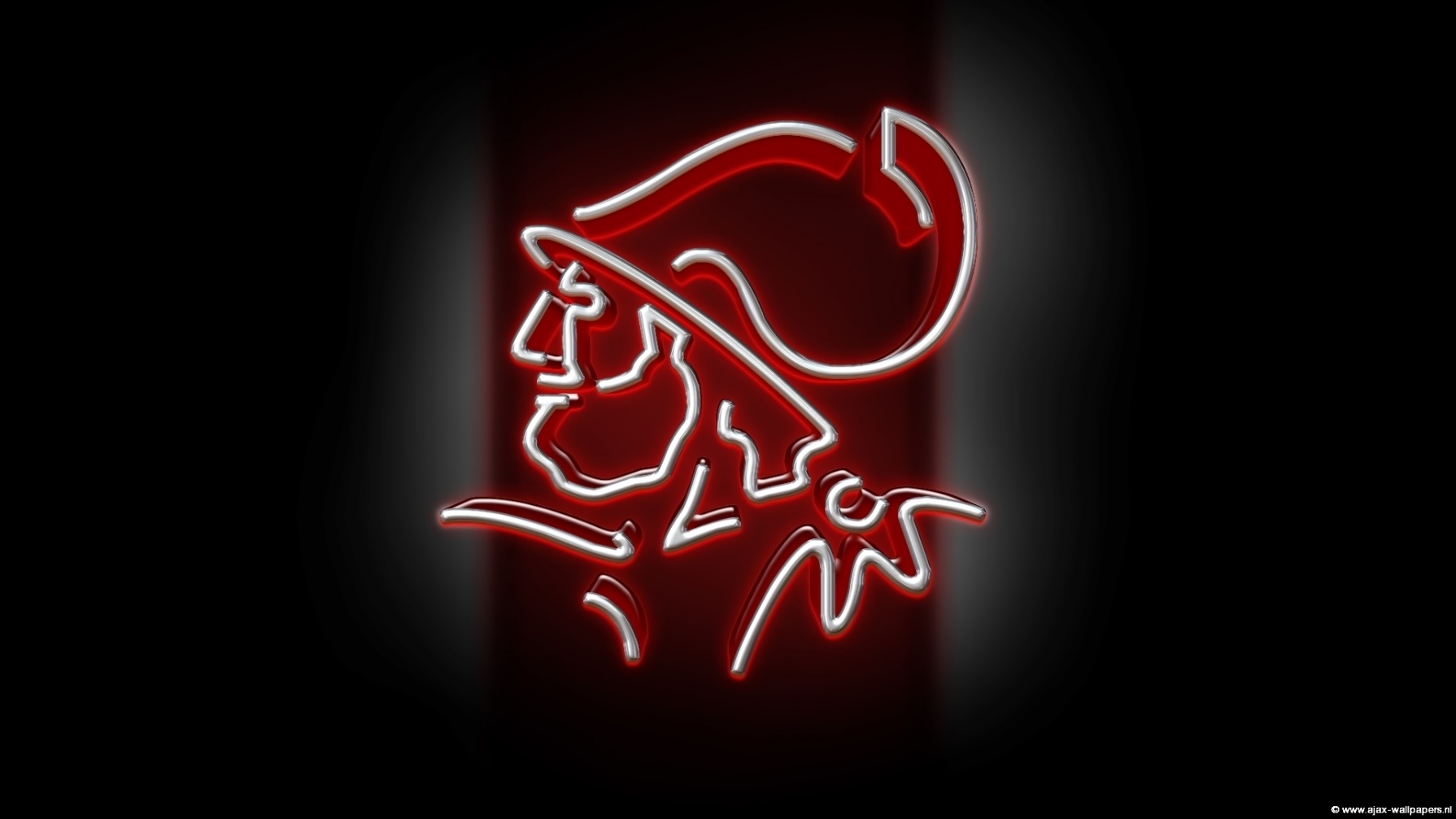 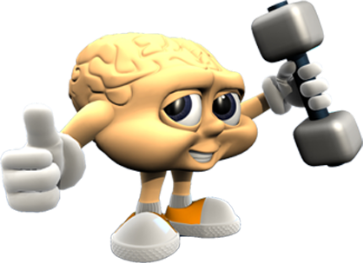 Ajax
Bayern
Celtics
Porto
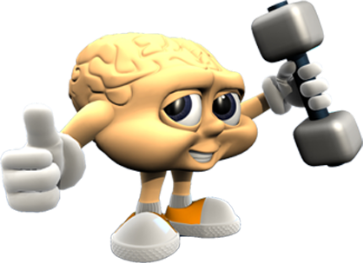 Ajax
Bayern
Celtics
Porto
25
Que empresa  esse logo representa?
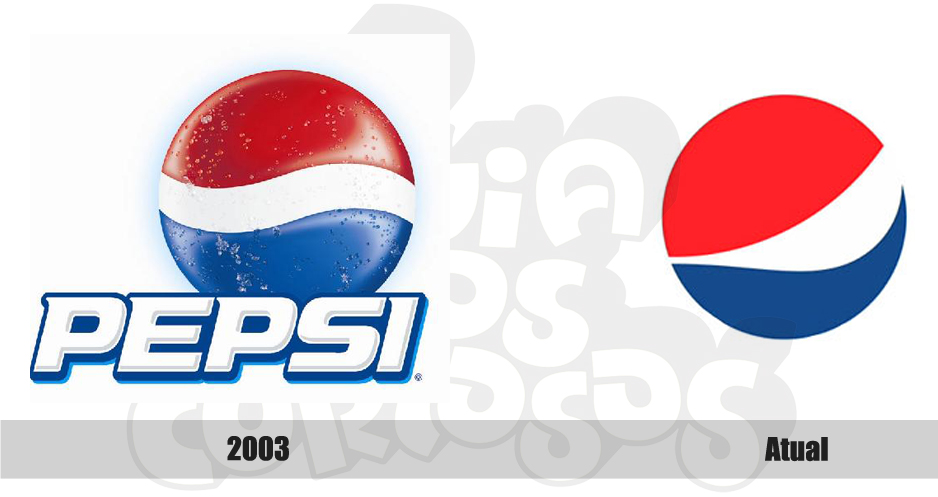 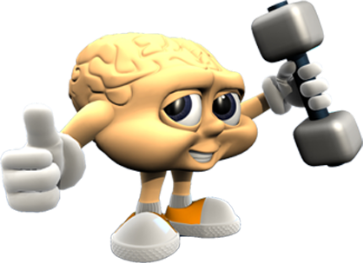 Spaldim
NBA
PEPSI
Wilson
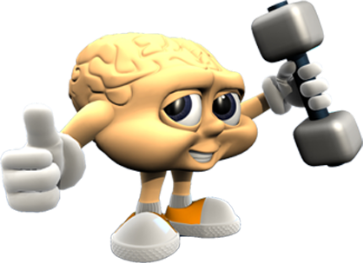 Spaldim
NBA
PEPSI
Wilson